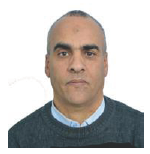 Prof. Abdelkader  NOUIRI 
Département de sciences de la matière,
 Université  Oum El-Bouaghi,   AlgérieEmail: nouiri_kader@yahoo.fr
Optique physique
Licence: 
Sciences exactes & technologie
http://sites.google.com/site/nouirikader/
Prof. Abdelkader Nouiri                            Univ. Oum El-Bouaghi-2020
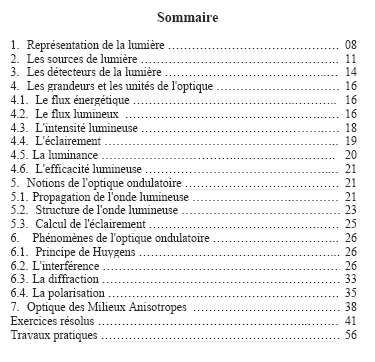 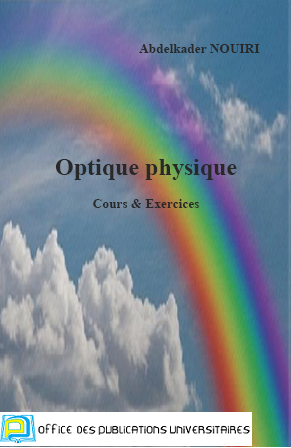 Prof. Abdelkader Nouiri                            Univ. Oum El-Bouaghi-2020
Programme
Représentation de la lumière
Les sources de la lumière
Les détecteurs de la lumière
Les grandeurs et les unités de l'optique
Notions de l'optique ondulatoire
Phénomènes de l'optique ondulatoire
L'interférence
La diffraction
La polarisation
Optique des milieux anisotropes
Prof. Abdelkader Nouiri                            Univ. Oum El-Bouaghi-2020
Représentation de la lumière
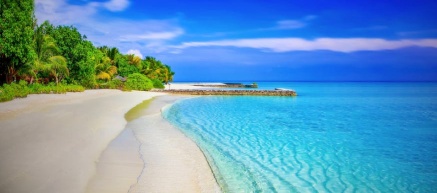 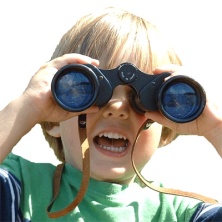 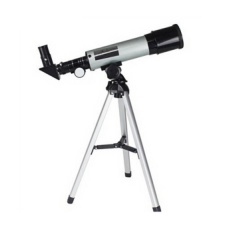 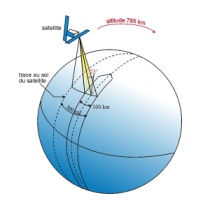 Prof. Abdelkader Nouiri                            Univ. Oum El-Bouaghi-2020
Représentation de la lumière
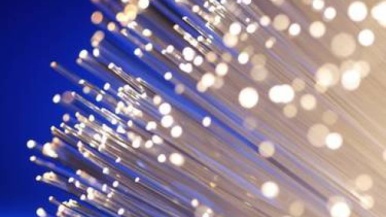 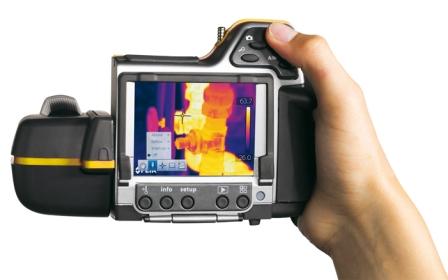 Prof. Abdelkader Nouiri                            Univ. Oum El-Bouaghi-2020
La nature de la lumière (historique)
Prof. Abdelkader Nouiri                            Univ. Oum El-Bouaghi-2020
L'histoire de l'optique
Prof. Abdelkader Nouiri                            Univ. Oum El-Bouaghi-2020
L'histoire de l'optique
Prof. Abdelkader Nouiri                            Univ. Oum El-Bouaghi-2020
L'histoire de l'optique
Prof. Abdelkader Nouiri                            Univ. Oum El-Bouaghi-2020
Merci pour votre attention
إلى اللقاء في الدرس القادم
Prof. Abdelkader Nouiri                            Univ. Oum El-Bouaghi-2020